Animais da mata atlântica
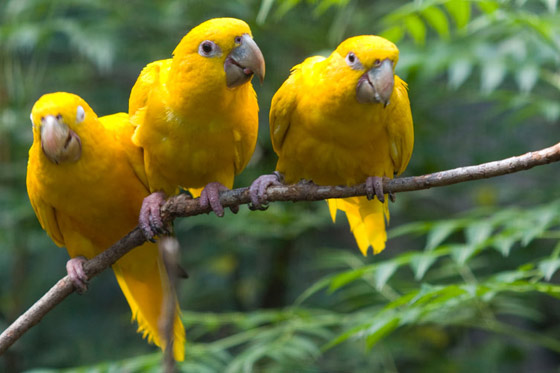 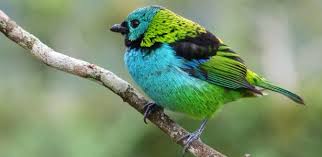 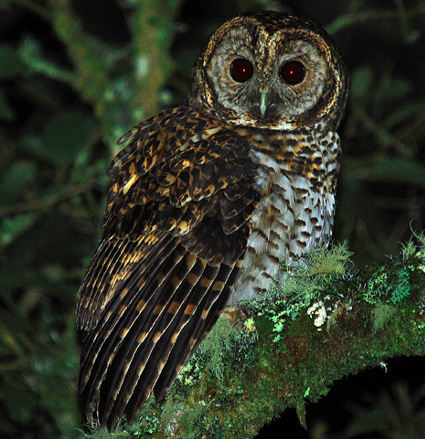 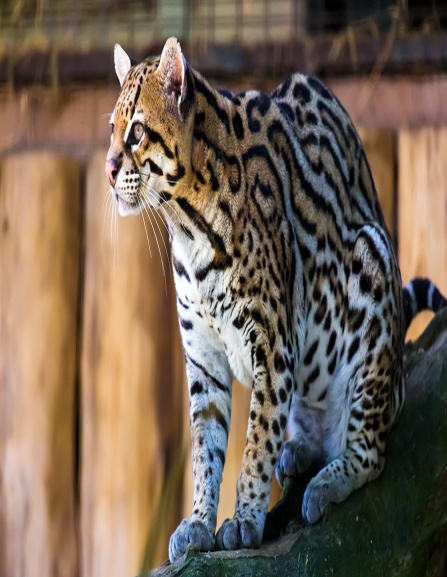 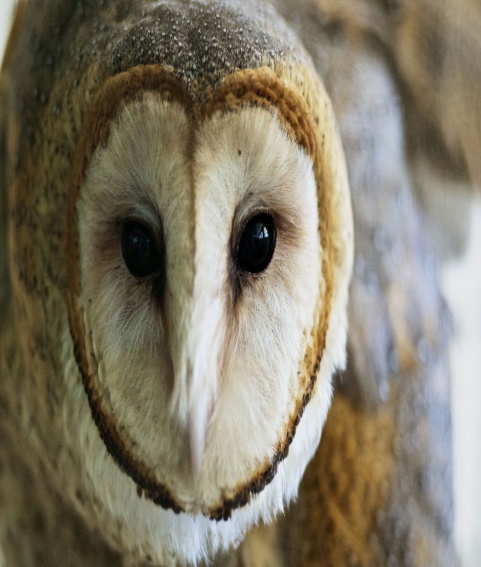 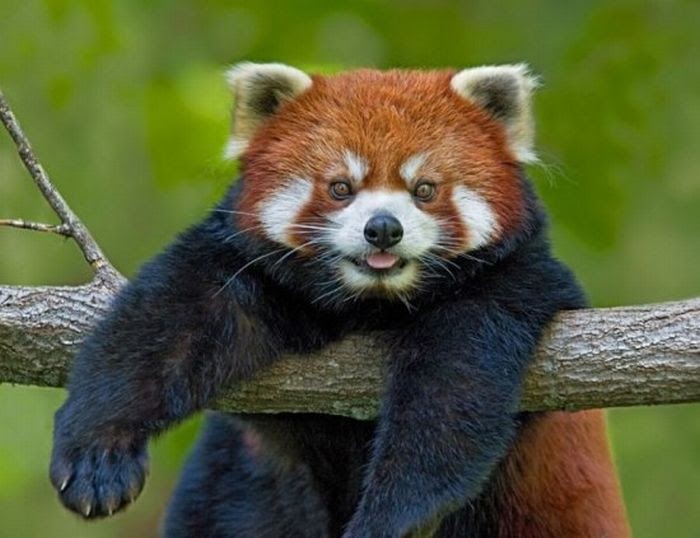 Paisagens da mata atlântica
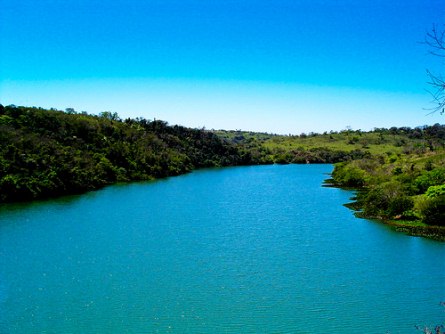 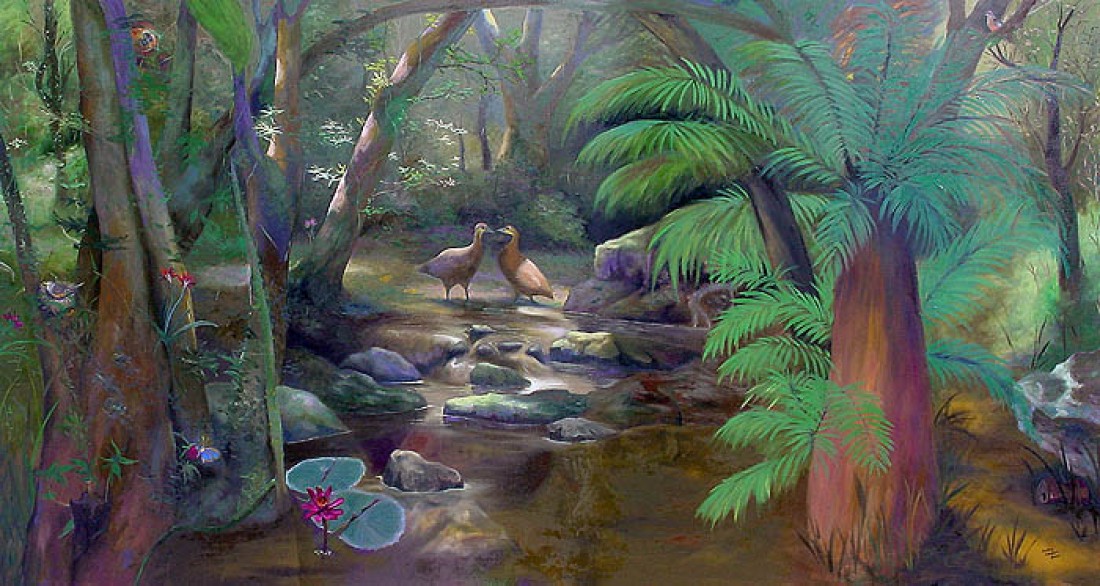 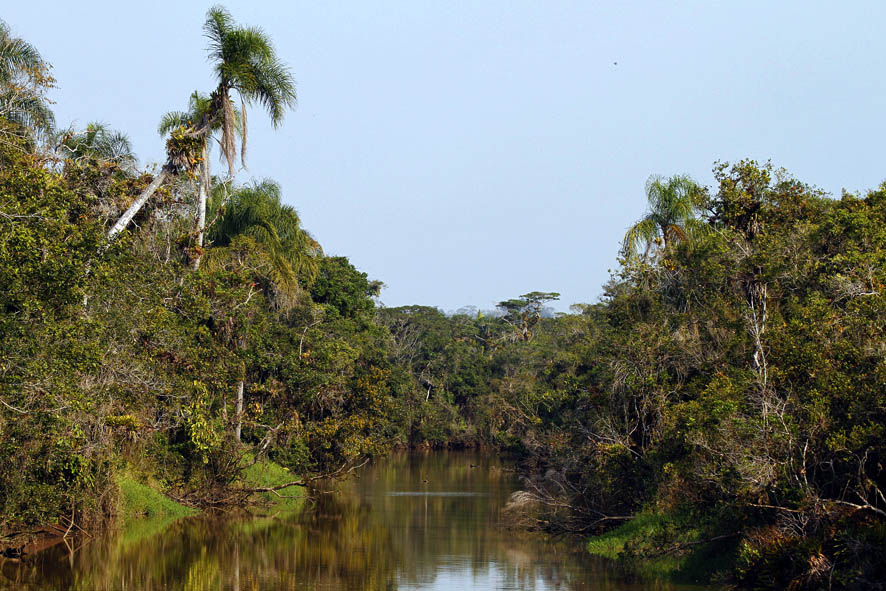 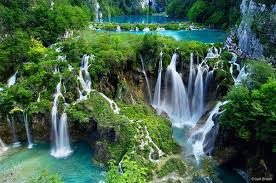 Comidas típicas da mata  atlântica
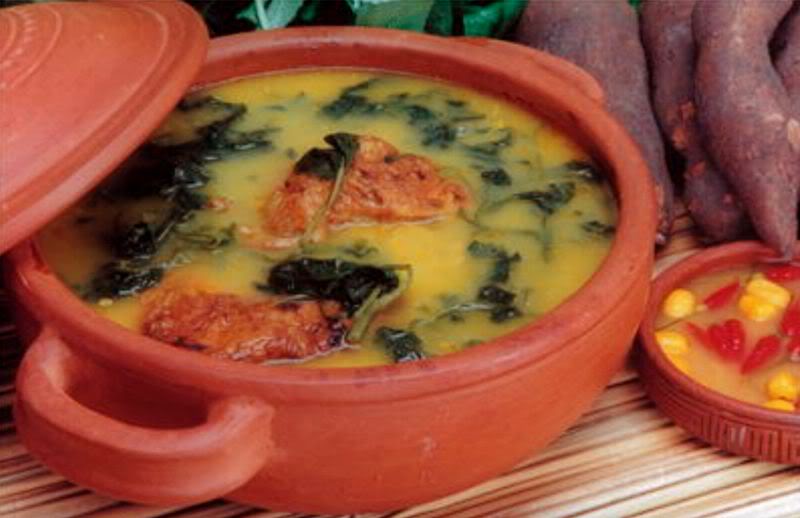 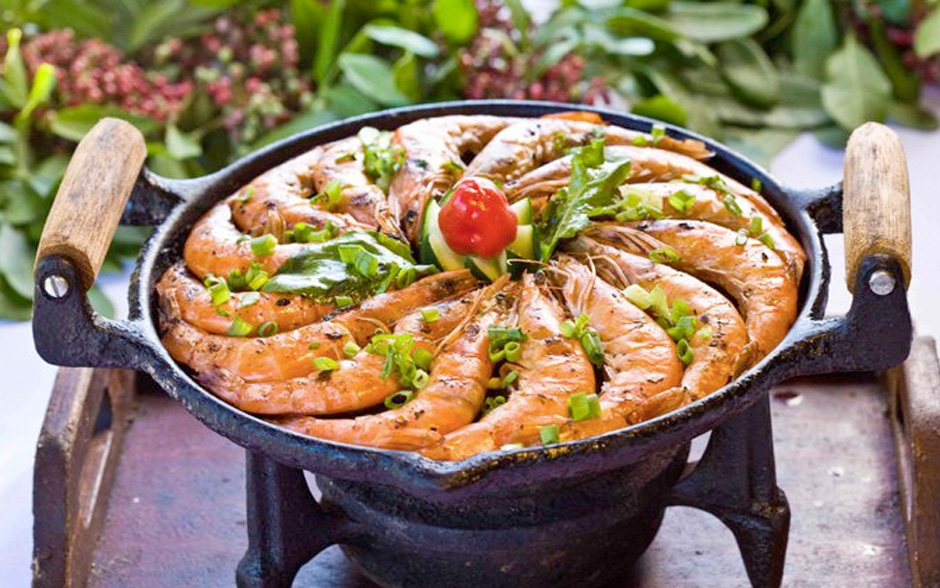 Frutas da mata atlântica
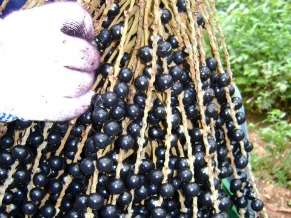 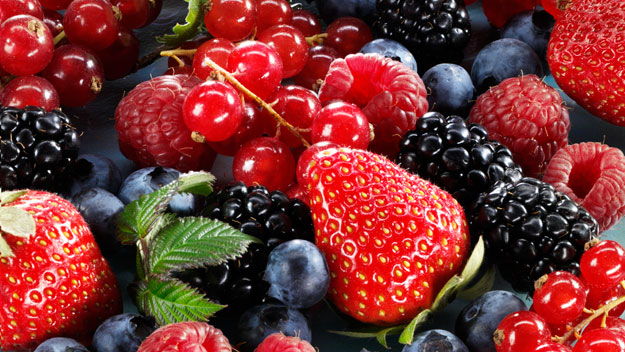 Plantas da mata atlântica
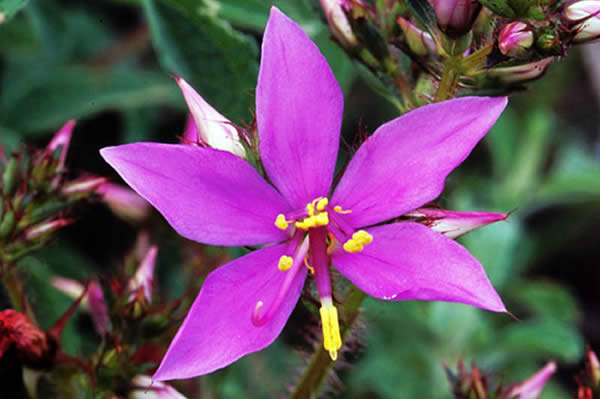 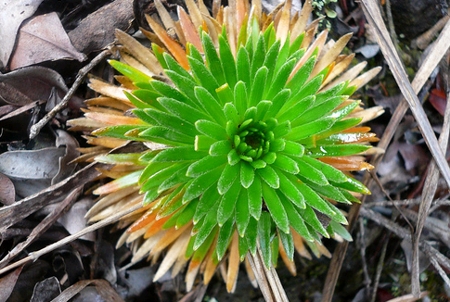